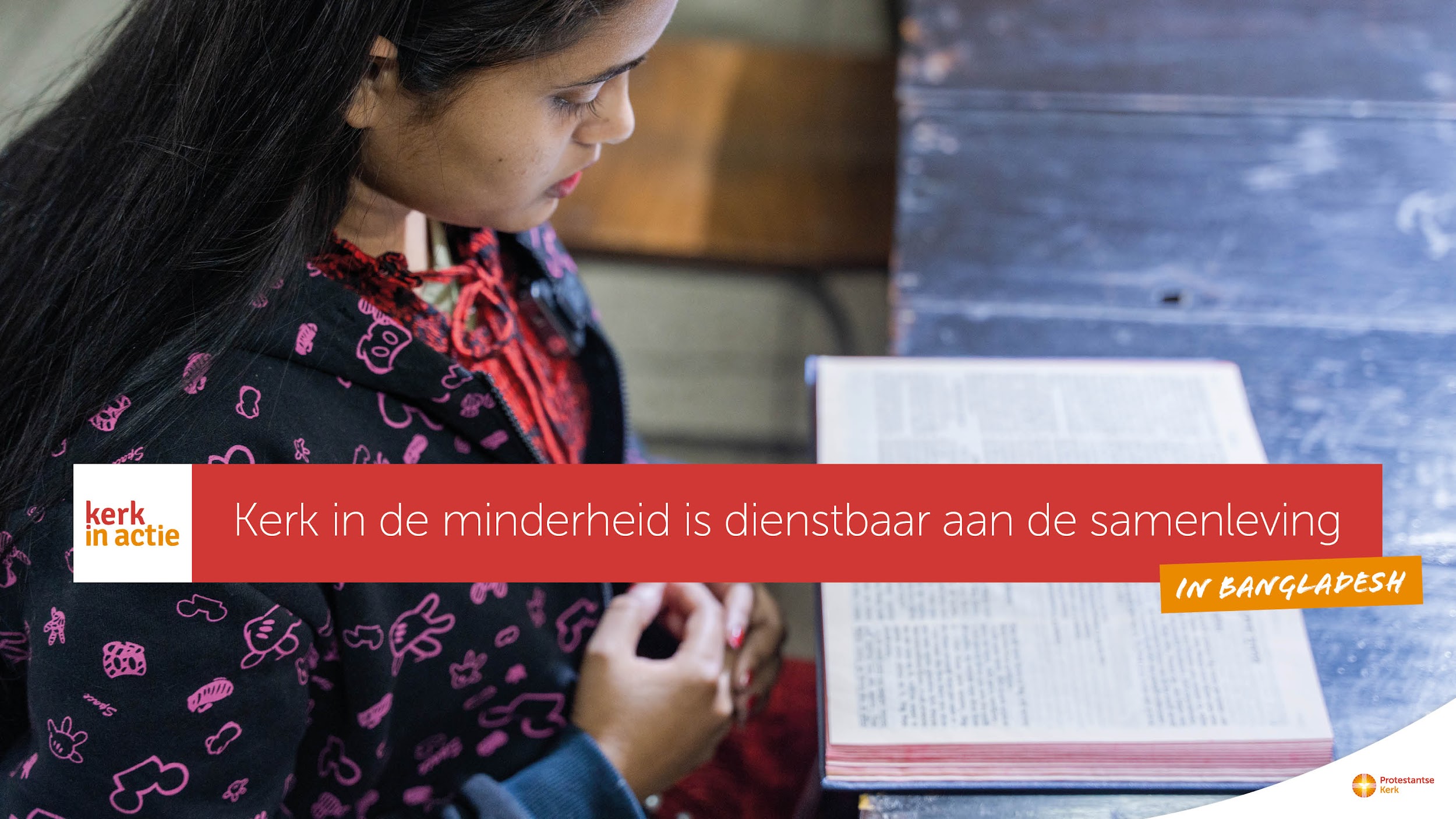 Template-set Protestantse Kerk
Tekst + afbeelding (L)
In Bangladesh is minder dan een half procent 
van de bevolking christen.
Template-set Protestantse Kerk
Tekst + afbeelding (M)
De Kerk van Bangladesh is een minderheidskerk, maar wil nadrukkelijk relevant zijn voor de samenleving.
Template-set Protestantse Kerk
Daarom leidt de kerk predikanten en kerkelijk vrijwilligers op om in deze minderheidscontext hun werk te kunnen doen.
Template-set Protestantse Kerk
Tekst + afbeelding (M)
Ook zet de kerk diaconale projecten op. 

Zo krijgen vrouwen in afgelegen gebieden landbouwtrainingen om hun productie te verhogen.
Template-set Protestantse Kerk
Tekst + afbeelding (M)
Bivuti Dalot leerde koeien houden. “Inmiddels heb ik vier koeien. Die geven mij zekerheid: als ik geld nodig heb voor bijvoorbeeld de studie van mijn kinderen, kan ik een koe verkopen.”
Template-set Protestantse Kerk
Verder biedt de kerk vaktrainingen in bijvoorbeeld naaien, en in het maken van pruiken voor export naar China. Zo krijgen vrouwen de kans een eigen inkomen te verdienen.
Template-set Protestantse Kerk
Tekst + afbeelding (L)
De kerk zet vrouwengroepen op, waar vrouwen elkaar 
ontmoeten, steunen en gezamenlijk sparen.
Template-set Protestantse Kerk
Steun de kerk van Bangladesh, zodat nieuwe kerkleiders opstaan en de kerk nog meer diaconale activiteiten kan opzetten voor kwetsbare groepen.
Template-set Protestantse Kerk
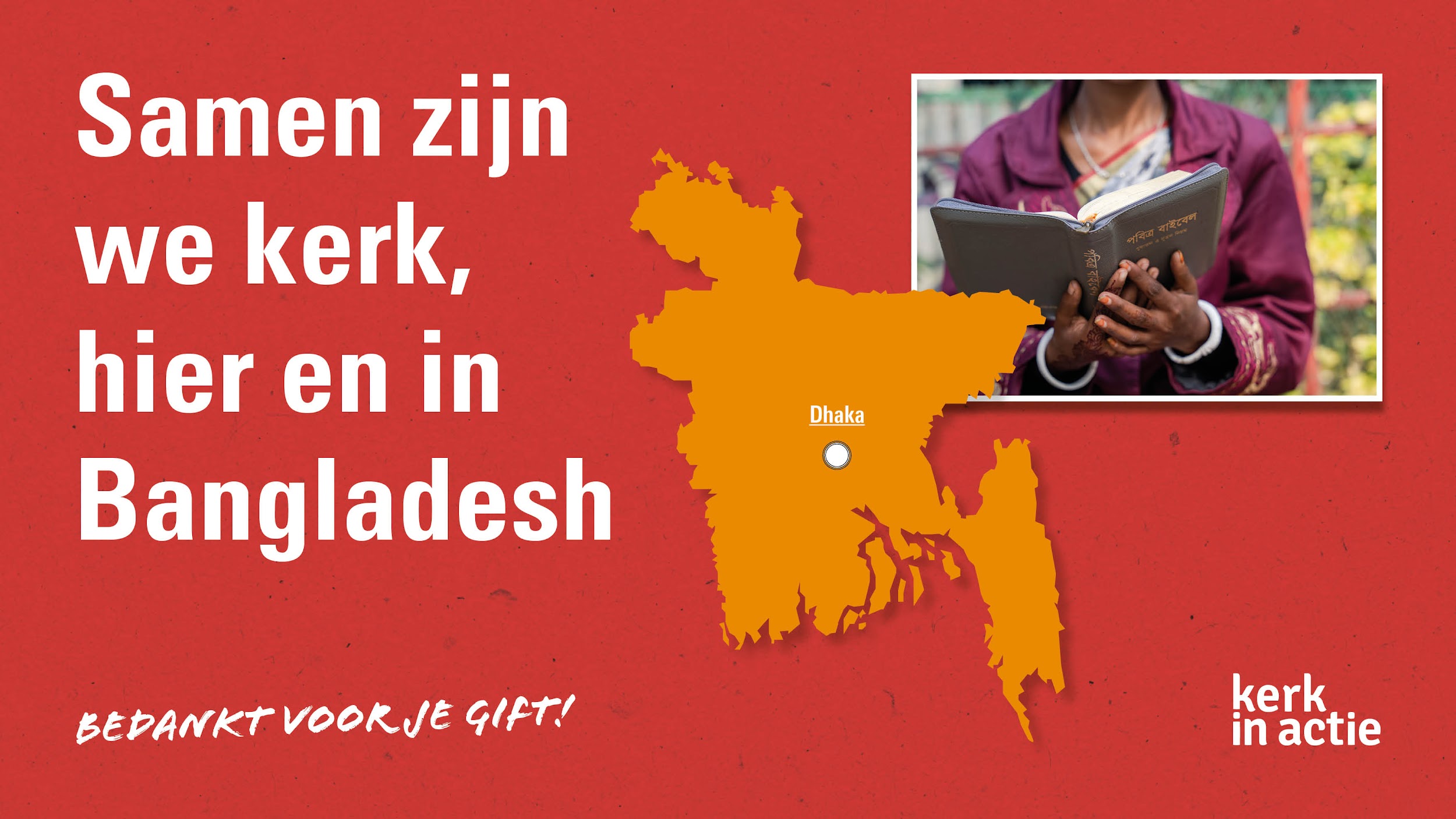 Template-set Protestantse Kerk